On a post-it note
List as many properties of metal that you can think of
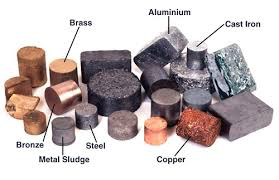 A hint to start you off: conductors of heat
Lesson Outcomes
Describe the properties of the alkali metals
Describe the reactions of the alkali metals with water
3. Predict the reactions of other alkali     metals from the reactivity order of Li, Na and K
Key words: reaction, sodium, potassium, lithium, observation, alkali, properties
Metals and water
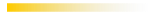 The Romans used lead to make water pipes but didn’t know that lead reacts slowly with water and makes it poisonous!
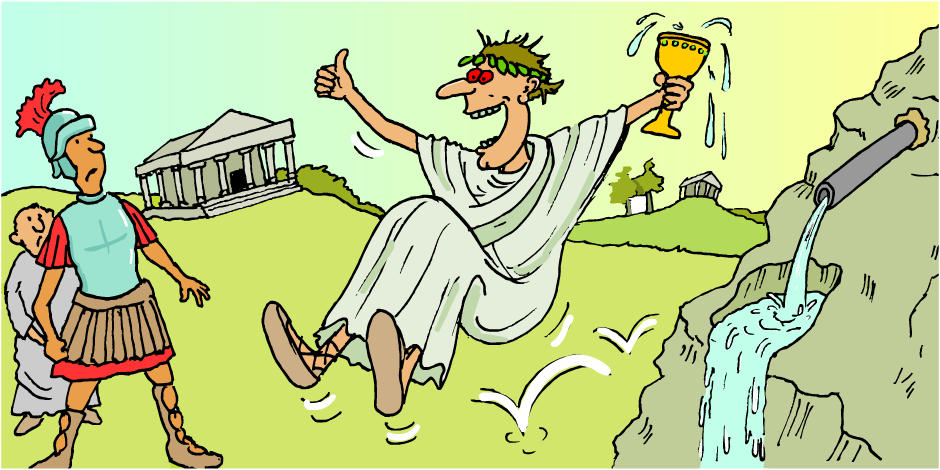 Some metals react vigorously with water, some metals react slowly and some do not react at all.
Which is the best type of metal to use for water pipes?
Using unreactive metals
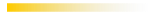 The words ‘plumber’ and ‘plumbing’ come from plumbum (the Latin word for lead) because the ancient Romans used lead for their water pipes.
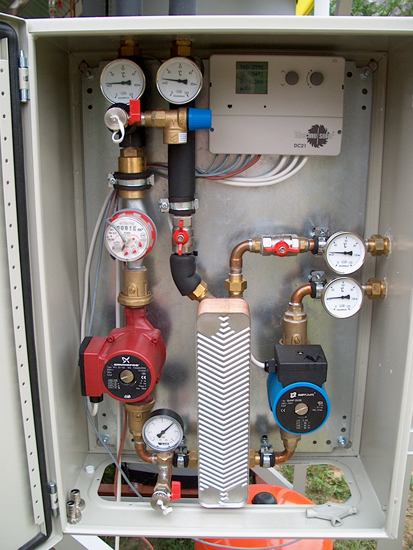 Why is lead no longer used in plumbing?
Copper is a much better  metal for water pipes because it does not react at all with water – perhaps plumbers should be renamed coppers!
[Speaker Notes: Photo credit: Csongor Varga]
Reacting metals with water
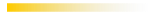 When any metal reacts with water, the products are a metal hydroxide and hydrogen gas.
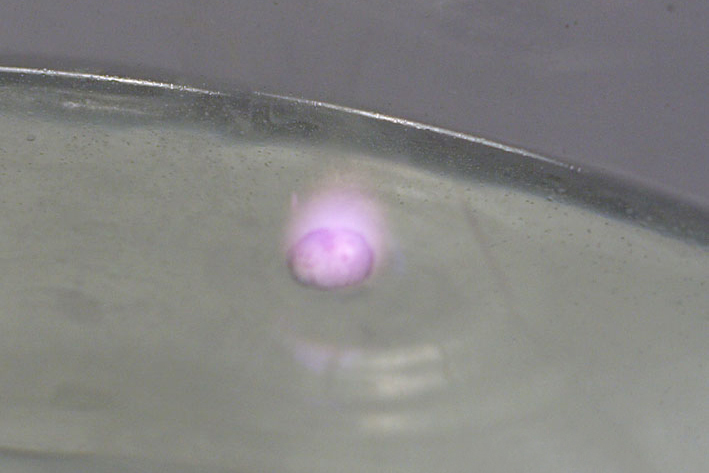 This is the general equation for the reaction of a metal with water:
water
Metal
 hydroxide
hydrogen
metal
+
+
[Speaker Notes: Photo credit: Dr John Mileham]
Example:
Calcium + Water                    Calcium Hydroxide  +  Hydrogen
Caesium + Water                    Caesium Hydroxide  +  Hydrogen
Unusual metals?
Using your periodic table, can you find:
Na
Li
K
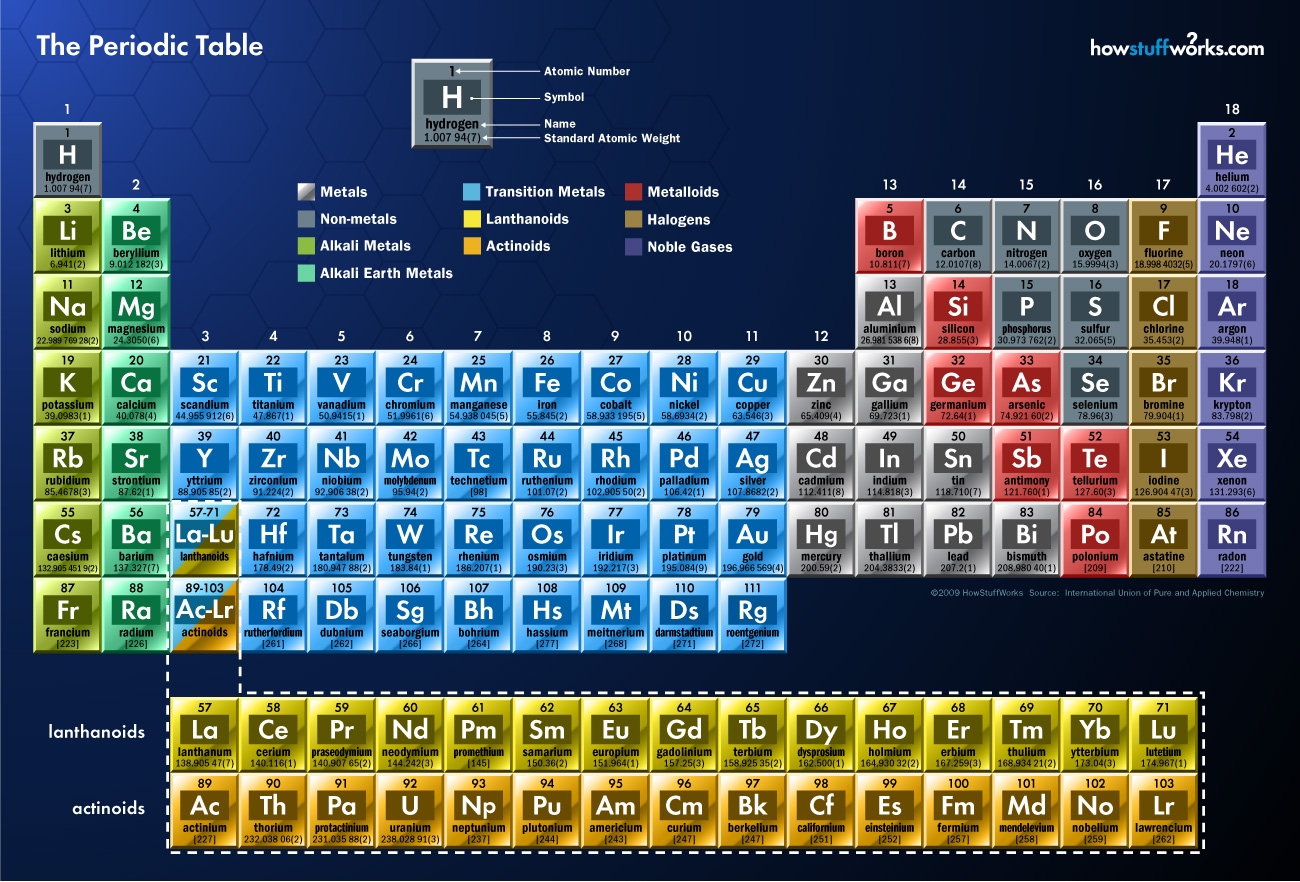 Learning Objective:
Observing the reaction between the alkali metals and water
Apply
Record your observations
Remember to record everything you see on your observation sheet!
Hint: Does the metal float?
Predict…
What do you think would happen if we put rubidium into the water?
What about Rubidium, Caesium and Francium?
Complete the following equations:
_________ + Water  Potassium hydroxide + Hydrogen
Lithium + Water  _______ _______ + Hydrogen
Sodium + Water  ______ ________ + ________
Rubidium + Water  ______ ________ + _________
Killer Challenge: 
Can you write out the symbol equations for these reactions?